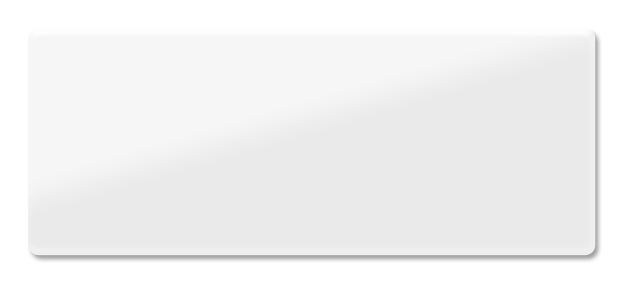 KMA GDWG Activity Progress Report
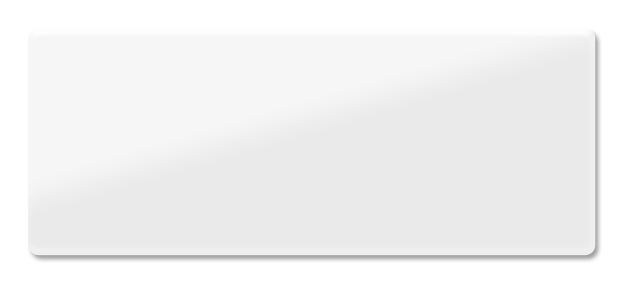 Byung-il Lee
bilee01@korea.kr
Satellite Operation Division
National Meteorological Satellite Center
[GSICS GDWG, 2014.03.26]
Contents
KMA GSICS

GSICS Data
File Name and Format

Webpage
Introduction for New Website

Plans
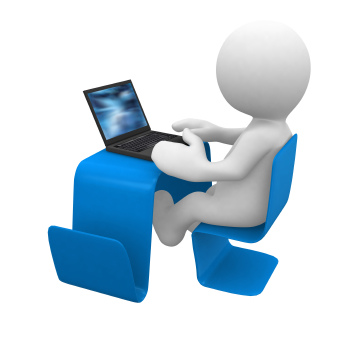 2
KMA GSICS
NMSC Homepage
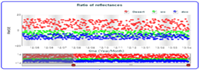 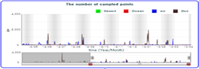 Data
Display
Four steps
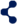 1) Data Collection
COMS, IASI, AIRS, MODIS, OMI
2) Data Processing
 Daily, Monthly Process and archiving
3) Data Conversion
NetCDF format conversion
4) Display
GSICS in NMSC Website
Visible and Infrared
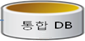 Statistics
Module
Image Module
Data
Conversion
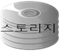 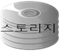 NetCDF
Module
Storage
Storage
Data
Process
Cloud
VISCC
Desert
VISCD
Ocean
VISCO
IR
AIRS/IASI
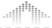 Internal Data Collection
External Data Collection
Data
Collection
COMS Data
MODIS, OMI, AIRS, IASI
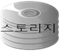 3
NASA
NOAA
GSICS Data
Old Filename
MT1R_20130531_0600_AIRS_060.nc
MT1R_20130531_1100_IASI_1008449763.IASI_xxx_1C_M02_20130531112
    958Z_20130531113254Z_N_O_20130531125921Z__20130531130029.nc
New Filename : GSICS standard
pflag_productidentifier_oflag_originator_yyyyMMddhhmmss[_freeformat].type[.compression]
AIRS : W_KR-KMA-NMSC,SATCAL+NRTC+GEOLEOIR,COMS+MI-  
                Aqua+AIRS_C_RKSL_201305310600.nc
IASI : W_KR-KMA-NMSC,SATCAL+NRTC+GEOLEOIR,COMS+MI_
               MetopA+IASI_C_RKSL_201305311100.nc
 From April 1, 2011 to present
4
GSICS Data
Colocation data format
Intermediate : Corrected format using GSICS NetCDF format
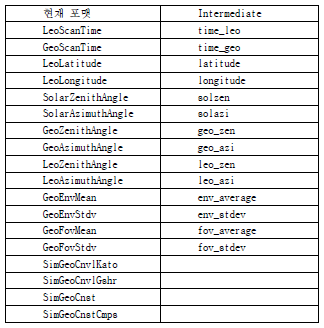 5
GSICS Data
Product : On going
6
Webpage
KMA GPRC Website
Action: KMA is encouraged to continue developing their GPRC website and take into account the agreed minimum content requirements
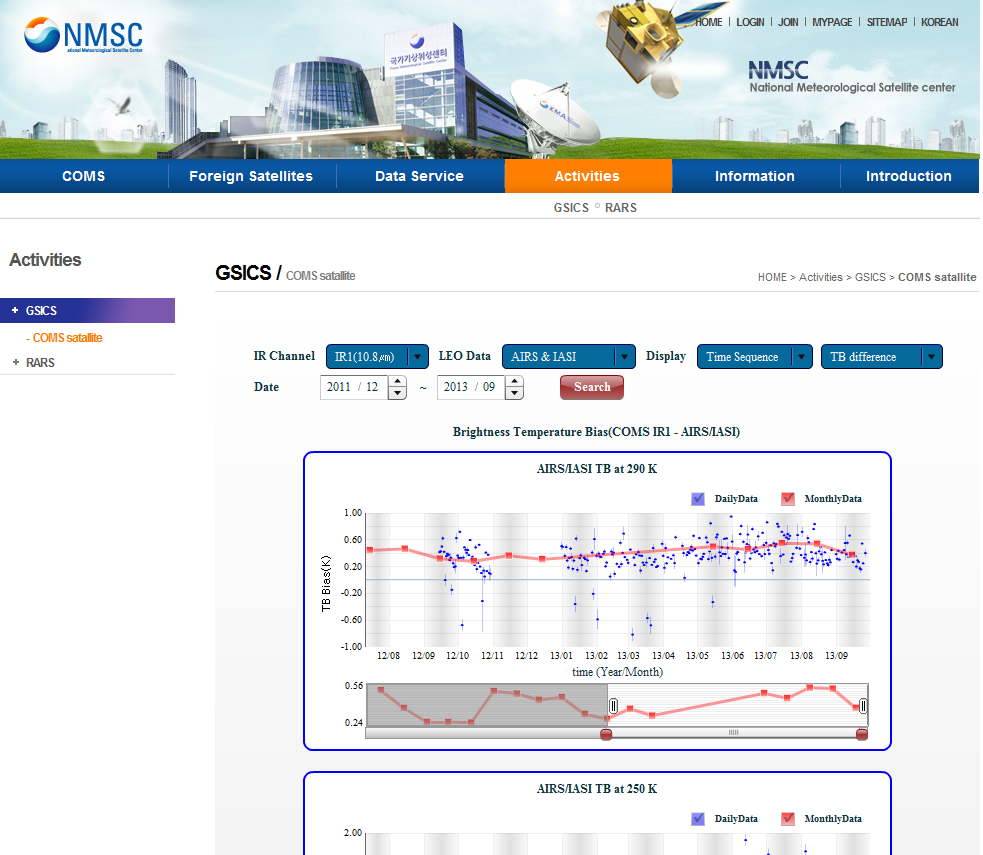 Correct GSICS logo linking to the WMO GSICS portal (gsics.wmo.int)
Links to other GPRC websites 
Pages with bias monitoring graphs for GPRC products (all if possible)
Links to where the GPRC data can be downloaded (preferably THREDDS data servers)
GPRC website contact information
Links to GPRC official documents (ATBDs, reports, etc.)
The link to the GSICS product catalog.
The link to the GCC home page.
7
Webpage
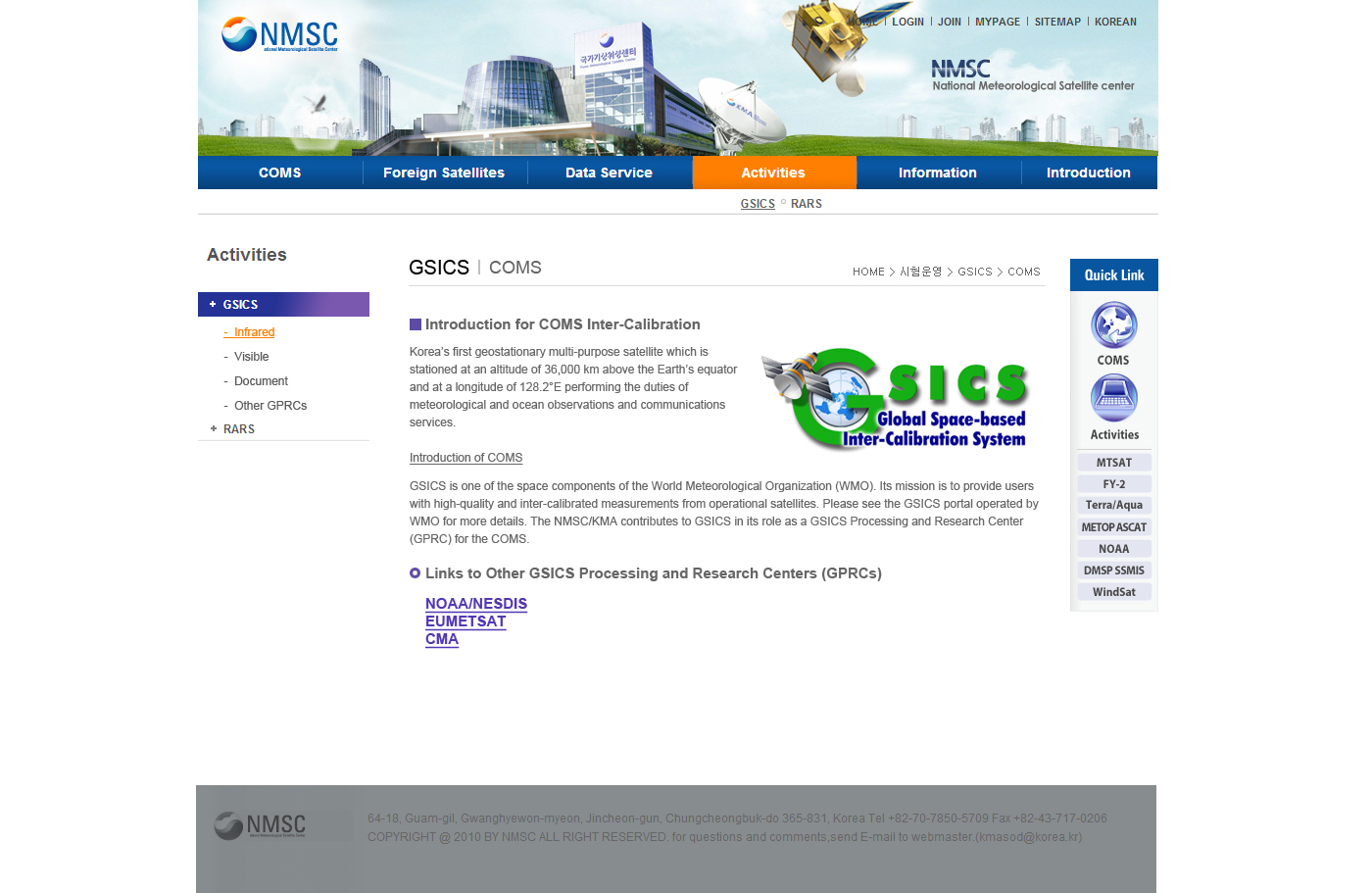 Contents
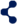 General Information
Infrared    
     - Algorithm
     - Bias monitoring Time sequence graph
     - Scatter plot
     - Download
Visible 
     - Algorithm
     - Degradation Time sequence graph
     - Scatter plot
Document
Other GPRCs Links
8
Webpage
Introduction for NMSC GSICS Website

http://nmsc.kma.go.kr/html/homepage/en/gsics/gsicsMain.do
9
Plans
Add the Metop-B IASI  
   - Inter-calibration with COMS IR

Update Website 
 - ATBDs, Data download


Data Format and sharing?
   - VIS products : Cloud, Desert, Ocean…  
   - THREDDS?
10
11